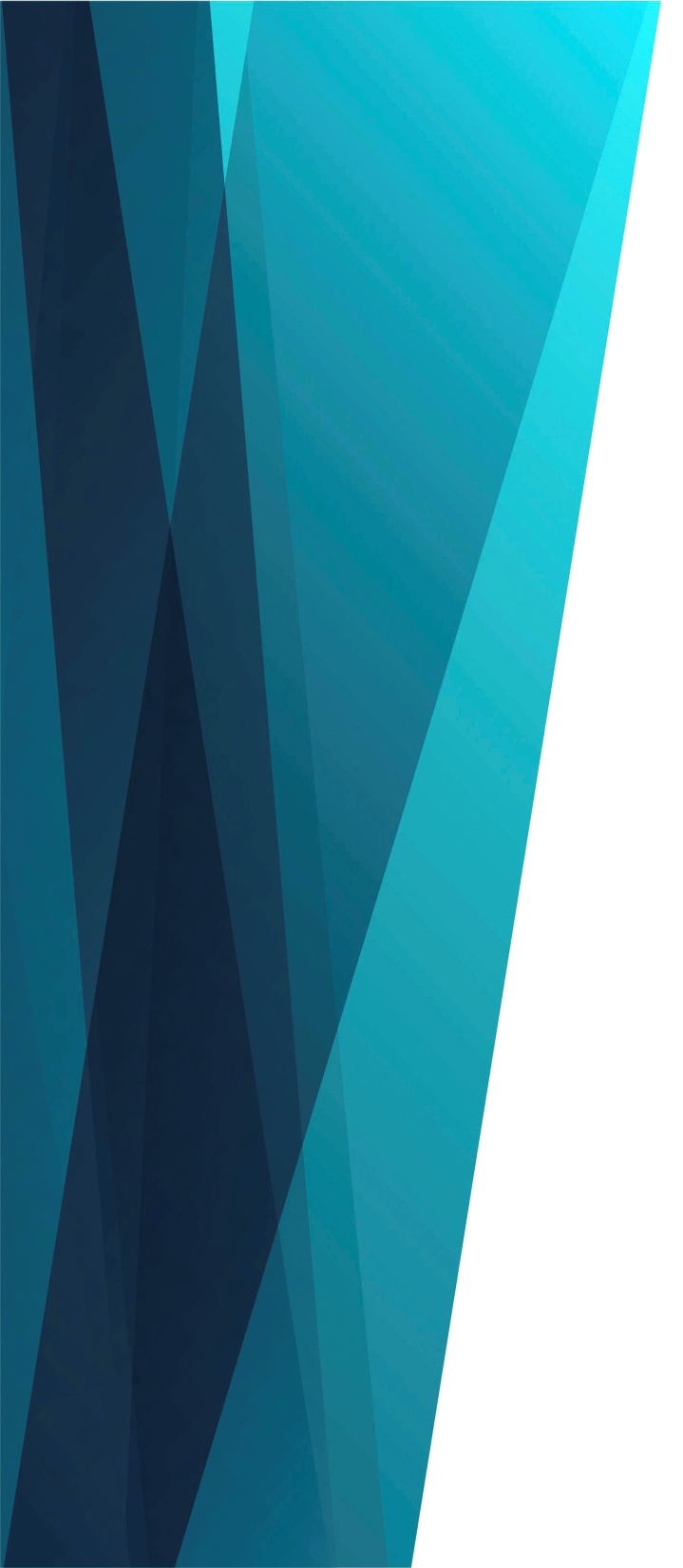 На святых небесах
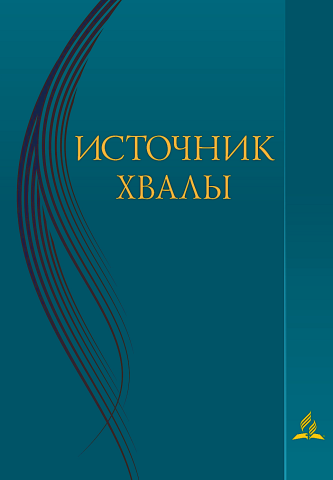 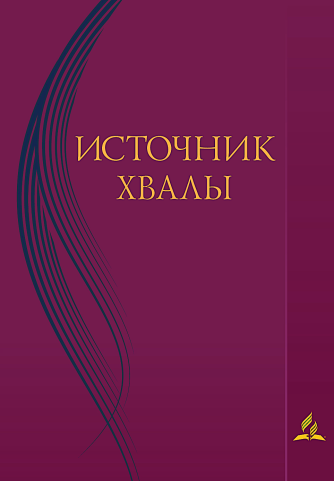 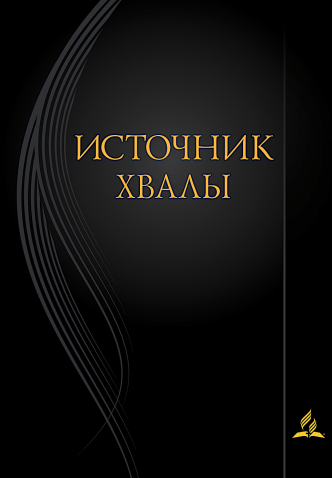 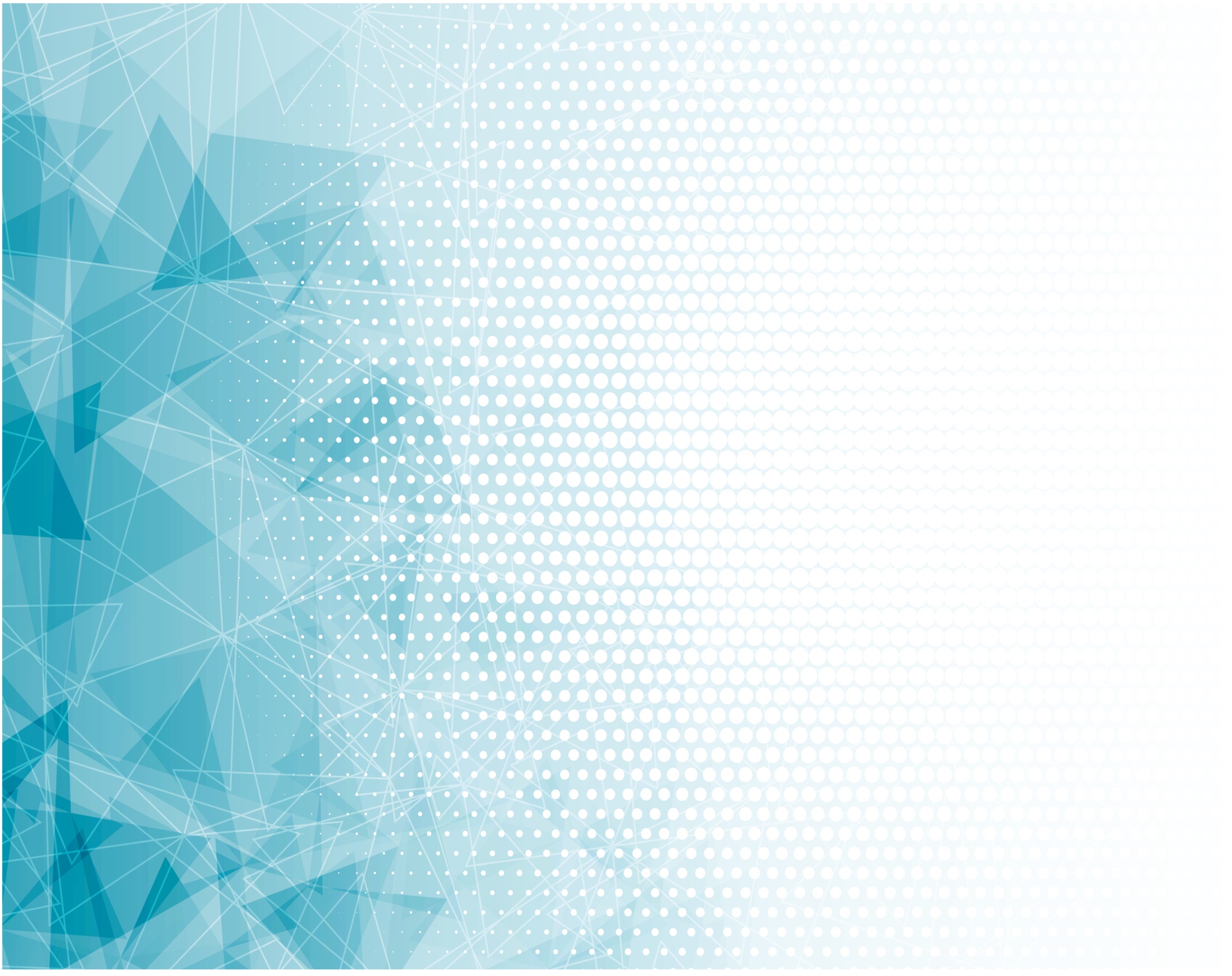 На святых небесах, 
Не познавших греха,
Льются гимны 
Восторга и славы.
Все планеты и звезды 
В чудесных хорах
Славят Бога 
      небесной державы!
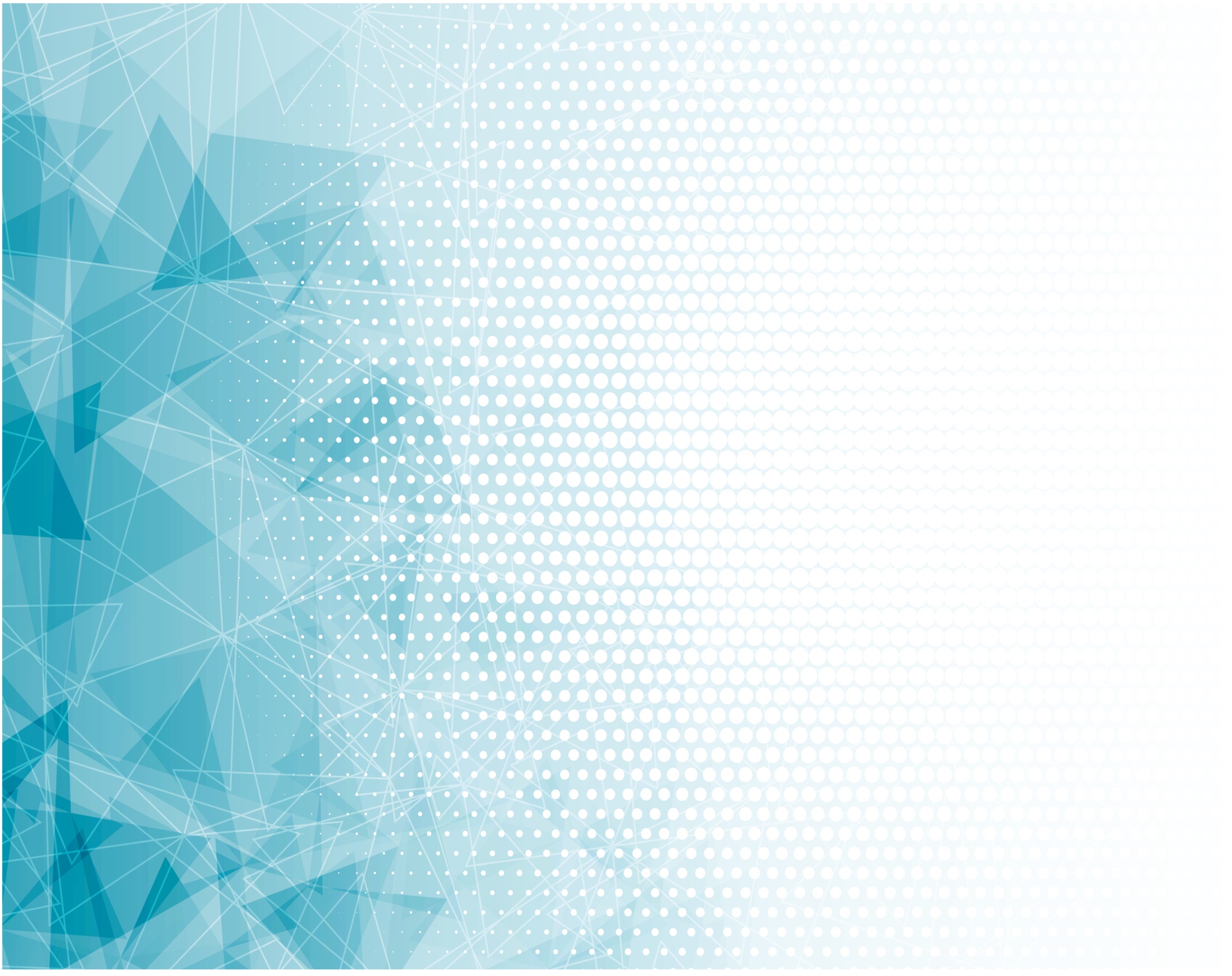 Лишь в греховных оковах Планета Земля
Источает минорные звуки…
Но её, изнуренную, 
Свято храня,
Обнимают пронзенные руки.
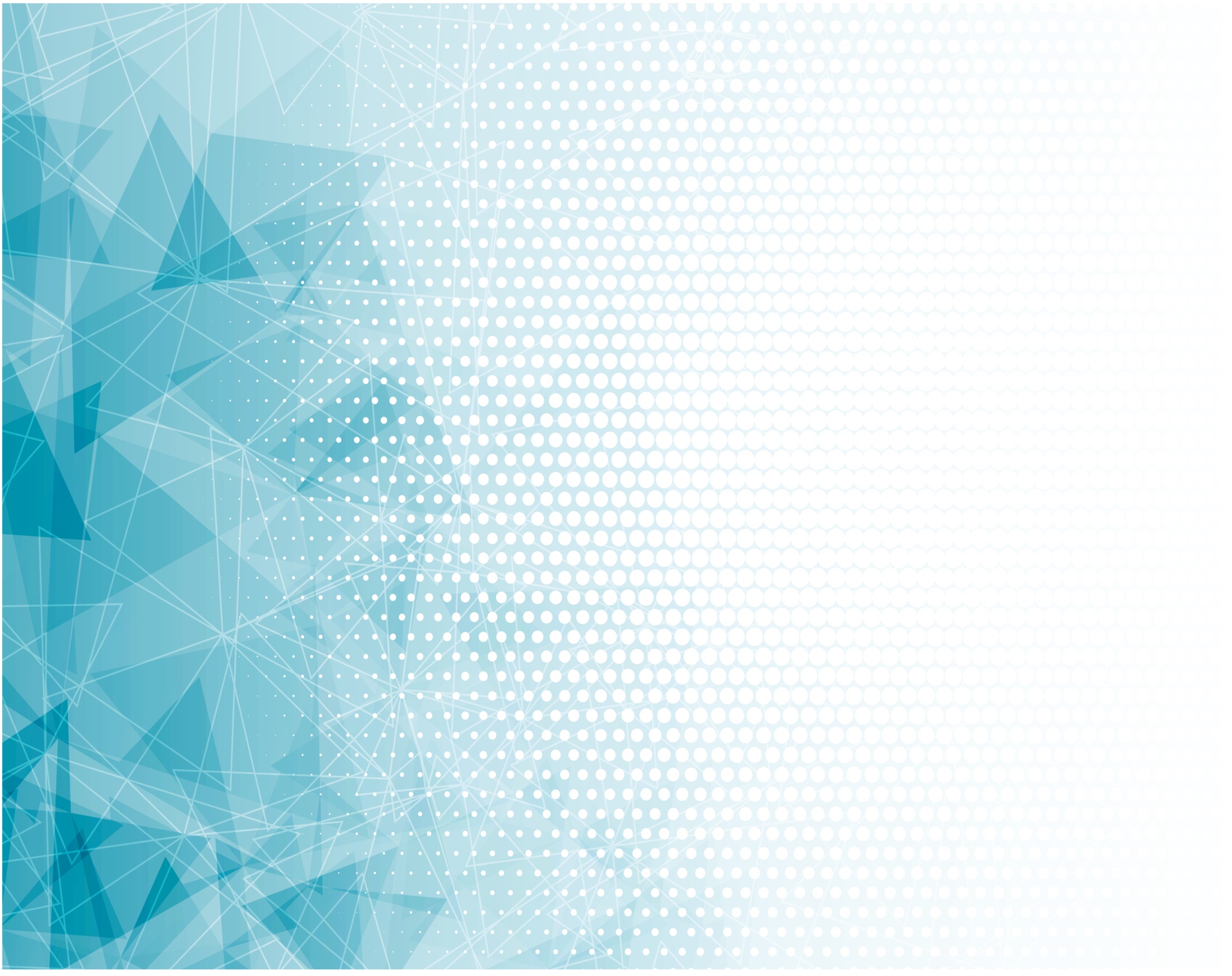 Наш Господь на земле 
Мы прославим Тебя,
Проповедуя весть о спасенье.
И в мажорных аккордах Однажды земля
С небесами 
       сольется в хваленье!
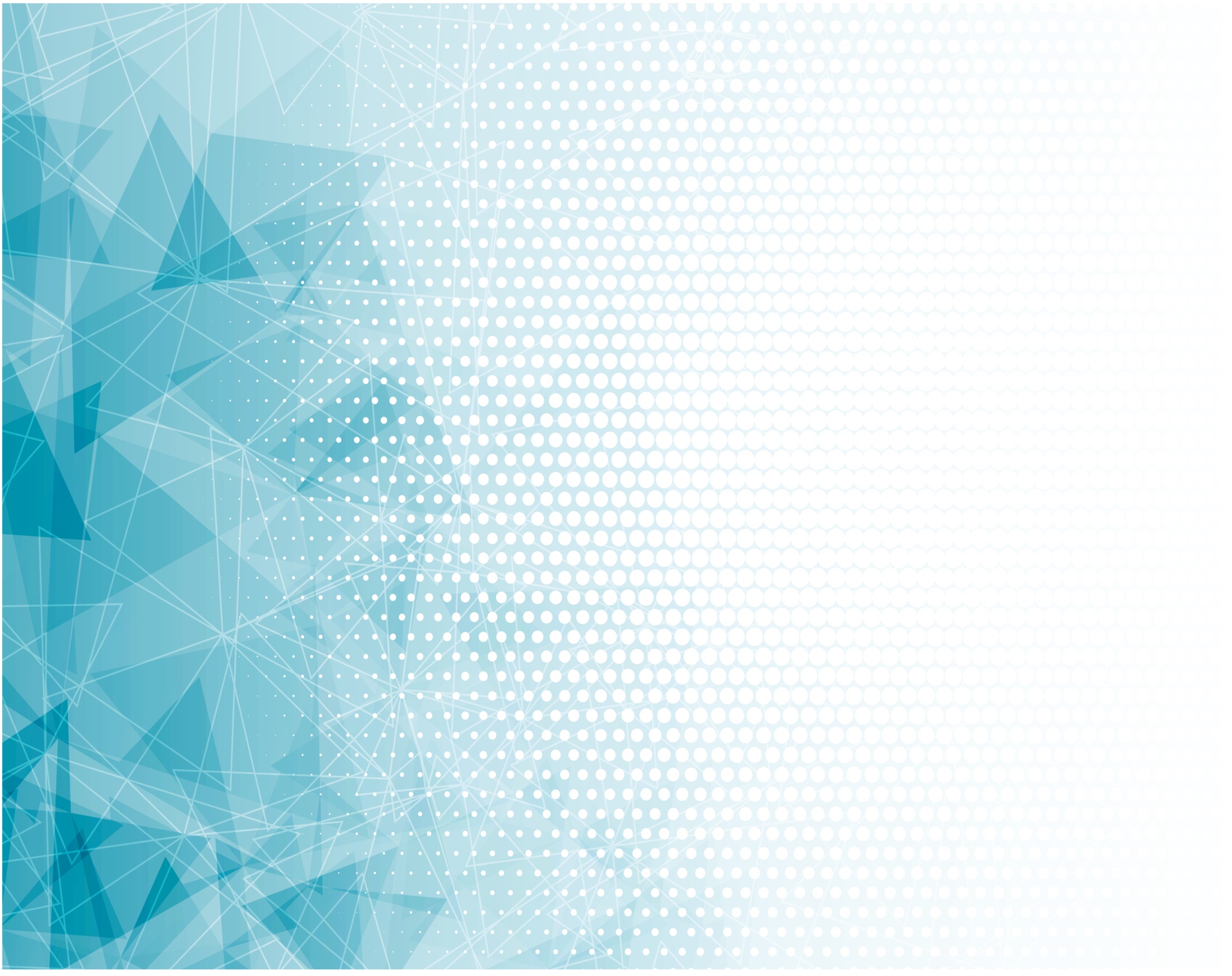 Не воздремлет 
Хранящее око Отца,
На детей смотрит 
Любящим взглядом.
Бог желает вселиться 
В людские сердца,
Чтобы с нами 
Навеки быть рядом!
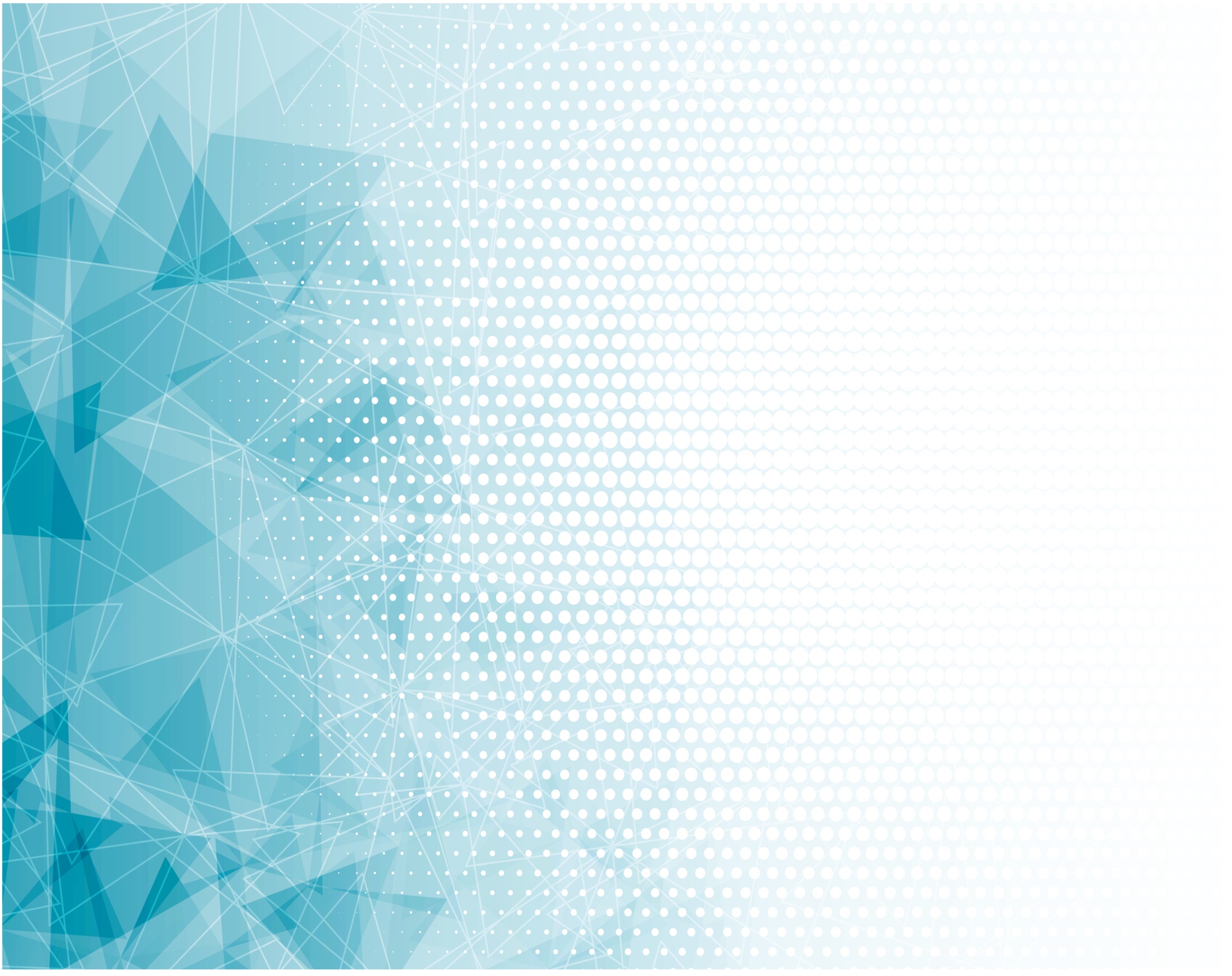 На святых небесах,
Не познавших греха,
Льются гимны 
Восторга и славы.
Все планеты и звезды 
В чудесных хорах
Славят Бога 
      небесной державы!